How to Responsibly and Safely solve computer problems
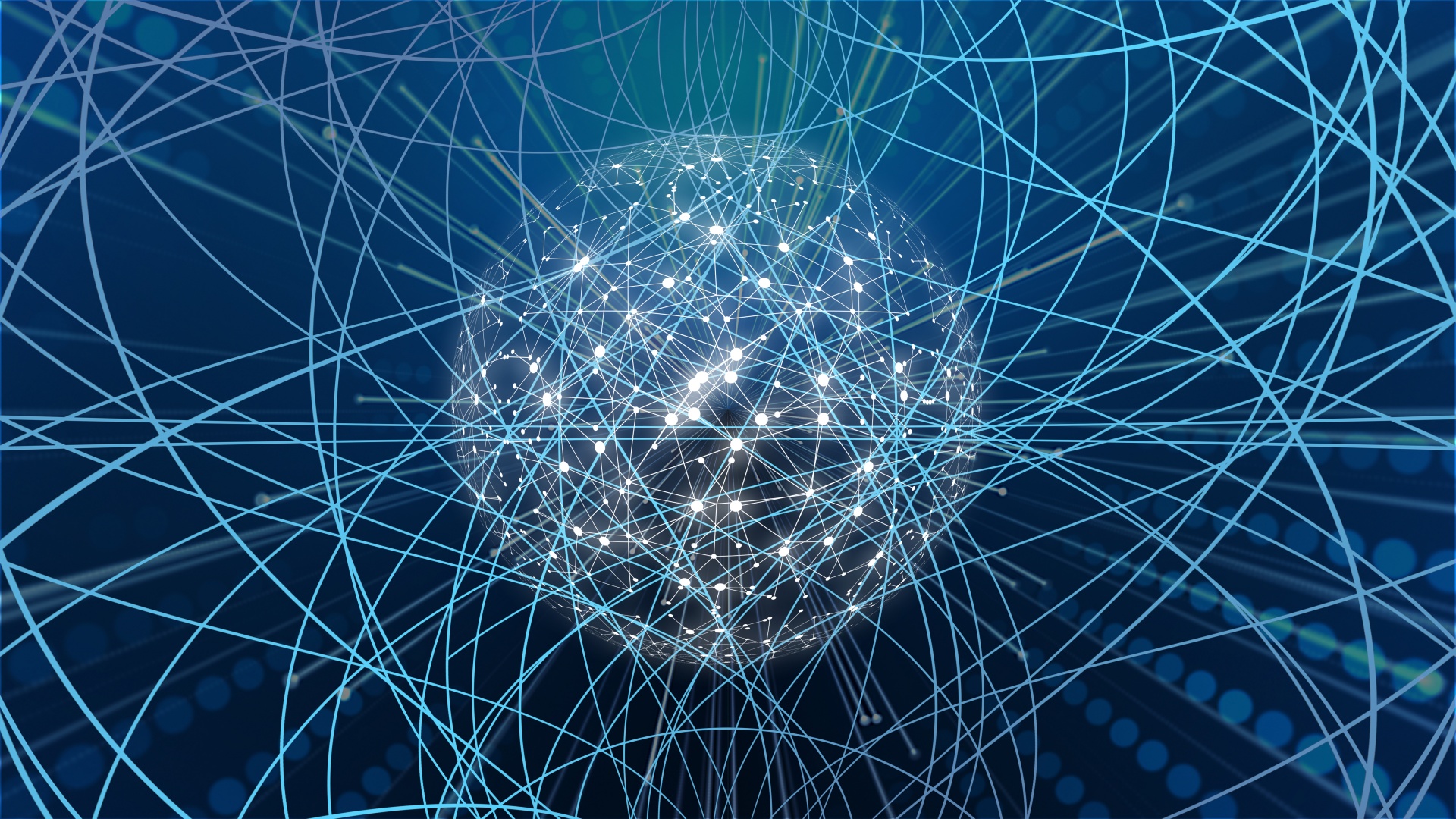 When you are solving computer problems, your priority is to be safe and use the correct electrical equipment, and you might want to ask your parents so nothing goes wrong
Solving network problems
Always follow these safety rules:
Do not open the case of any of your devices
Do not lift anything heavy without help
Switch off everything before connecting or disconnecting a main cable
Make sure all wires are removed before moving a device (for ex: router)
Never connect or disconnect a cable very fast
If you don’t know what to do, STOP and ask for help
Stay safe
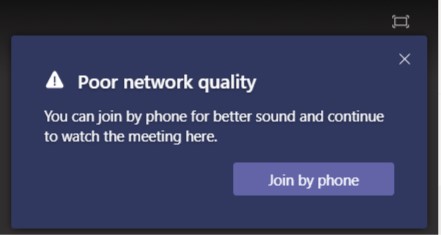